Технология проблемного обучения
Выполнили:
Роймуева Д.И.
Аушева Ю.В.
Сухорукова Е.А.
Нехорошкова А.В.
Хабарова Д.А.
Путинцева Т.Н.
Технология проблемного обучения направлена на формирование творческих качеств личности. Для этой технологии характерно, что знания и способы деятельности не преподносятся в готовом виде, не даются правила и инструкции – они задаются как предмет поиска. Смысл обучения заключается в стимулировании поисковой деятельности школьника или студента.
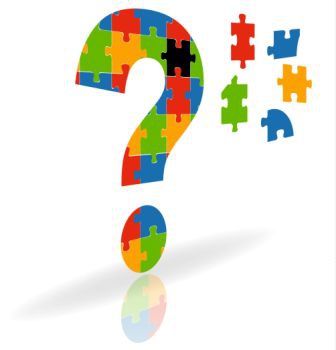 Джон Дьюи
1859 – 1952 гг.
Технология проблемного обучения
Технология проблемного обучения – это тип развивающего обучения, в котором сочетаются систематическая самостоятельная поисковая деятельность учащихся с усвоением ими готовых выводов науки, а система методов построена с учетом целеполагания и принципа проблемности. 
	Махмутов М.И.
Цель технологии проблемного обучения   – формирование и развитие у учащихся опыта творческого усвоения знаний и усвоения школьниками способов творческой деятельности.
 Сущность проблемного обучения состоит в том, что преподаватель, систематически создавая проблемные ситуации и организуя деятельность учащихся по их решению, обеспечивает оптимальное сочетание самостоятельной поисковой деятельности с усвоением готовых выводов науки.
Функции  проблемного обучения обучения:
Специальные функции
Общие функции
- усвоение учащимися целостной системы знаний и способов деятельности, способствующей тому, чтобы учащиеся могли применять новые знания на практике;

- развитие интеллектуальных способностей учеников, их познавательной самостоятельности;

- формирование диалектико-материалистического мышления учеников, т.е. мышления, основанного на выявлении и сопоставлении фактов в их взаимосвязи;

- создание условий для всестороннего развития личности.
- формирование умений творческого усвоения знаний, применения системы логических приемов или отдельных способов творческой деятельности;
- формировании умений творческого применения знаний, т.е. применение усвоенных знаний в новой ситуации;
- накопление опыта творческой деятельности, овладение исследовательскими методами, приобретение способности решать практические проблемы и задачи художественного отображения действительности;
- формирование мотивов,создание социальных, нравственных, познавательных потребностей, потребностей учения.
Проблемная ситуация
Основным звеном проблемного обучения является проблемная ситуация - это ситуация, условие которой или известно, или вполне доступно, требование и вопрос понятны и создают у человека состояние озадаченности и психологического дискомфорта, побуждают искать выход из положения неопределенности и дефицита информации.
Типы проблемных ситуаций:
ситуация нехватки знаний;
ситуация новых условий;
ситуация противоречия между теоретической возможностью и практической осуществимостью;
ситуация противоречия между полученным практическим результатом и отсутствием знаний для того, чтобы объяснить, как и почему получен именно такой результат.
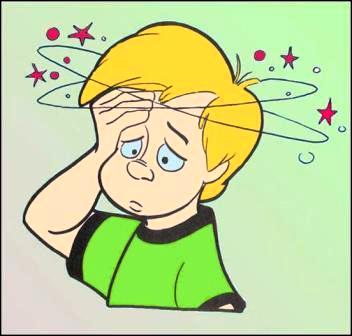 Проблемная ситуация в обучении имеет обучающую ценность только тогда, когда предлагаемое ученику проблемное задание соответствует его интеллектуальным возможностям, способствует пробуждению у обучаемых желания выйти из этой ситуации, разрешить возникшее противоречие.
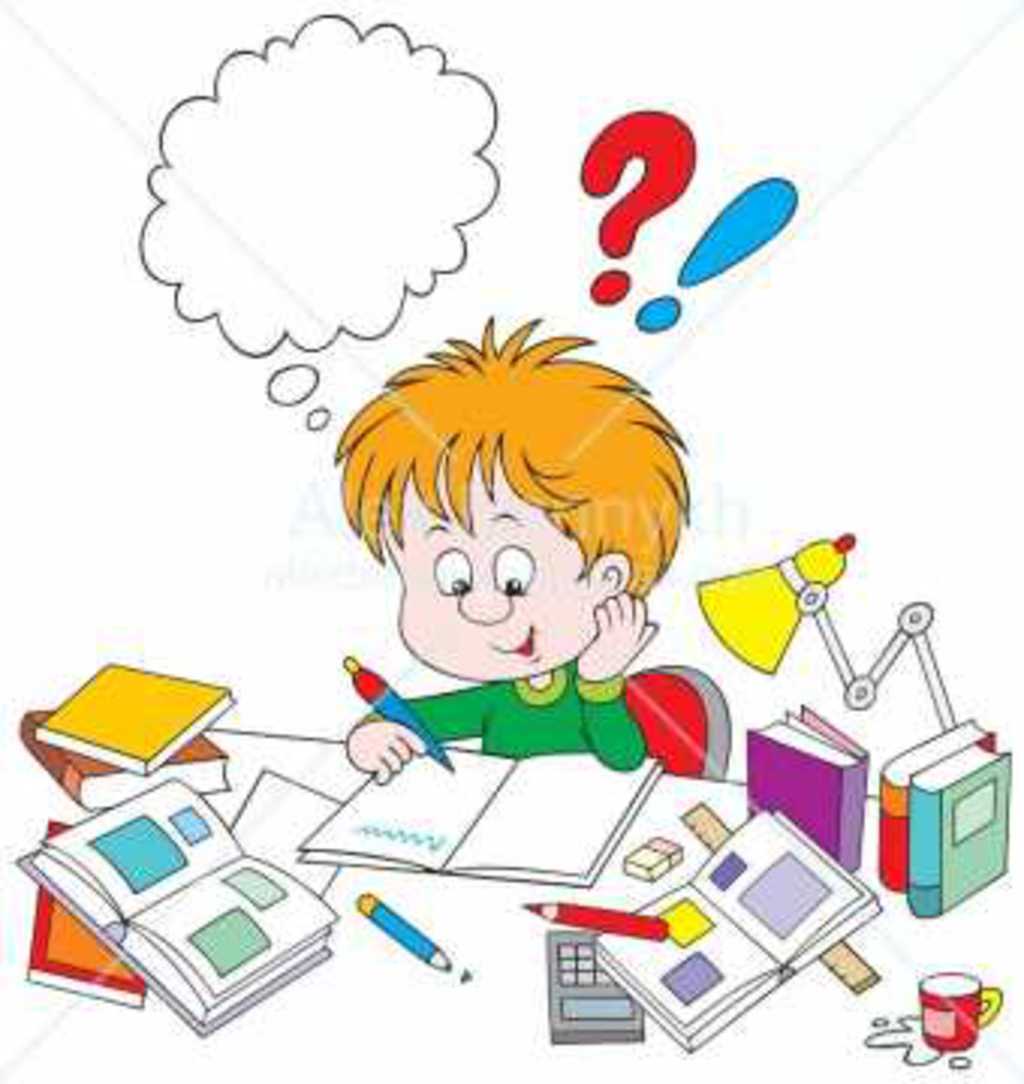 приемы создания проблемных ситуаций:
учитель подводит школьников к противоречию и предлагает им самим найти способ его разрешения;
сталкивает противоречия практической деятельности;
излагает различные точки зрения на один и тот же вопрос;
предлагает классу рассмотреть явление с различных позиций (например, командира, юриста, финансиста, педагога);
побуждает обучаемых делать сравнения, обобщения, выводы из ситуации, сопоставлять факты;
ставит конкретные вопросы (на обобщение, обоснование, конкретизацию, логику рассуждения);
определяет проблемные теоретические и практические задания (например: исследовательские);
ставит проблемные задачи.
классификации методов   проблемного обучения
По способу решения проблемных задач:    
проблемное изложение (педагог самостоятельно ставит проблему и самостоятельно решает ее);
совместное обучение (педагог самостоятельно ставит проблему, а решение достигается совместно с учащимися);
исследование (педагог ставит проблему, а решение достигается учащимися самостоятельно);
творческое обучение (учащиеся и формулируют проблему, и находят ее решение).
В зависимости от способа представления учебного материала (проблемных ситуаций) и степени активности учащихся:
метод монологического изложения;
рассуждающий метод изложения; 
диалогический метод изложения;
 эвристический метод обучения;
исследовательский метод;
 метод программированных заданий.
Этапы технологии проблемного обучения:
1. Постановка учебной проблемы; организация проблемной ситуации. Результат этого этапа – затруднение учащихся и постановка проблемного вопроса, который и будет являться целью урока.
2. Поиск решения проблемы:
- через диалог;
- выдвижение гипотез.
3. Проверка гипотез, начиная с ложной.
4. Формулировка правила, способа; сравнение его с научным образцом в учебнике.
5. Обучение постановке учебных вопросов (проблемных).
6. Проведение  контрольных и проверочных работ с включением заданий проблемного характера:
- поставь проблемный вопрос;
- выдвини гипотезу;
- докажи.
Преимущества технологии проблемного обучения:
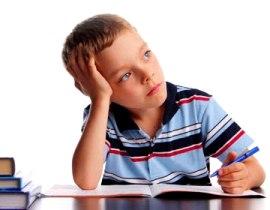 развивает творческую активность и самостоятельность обучающихся; 
включает их в поисковую, исследовательскую деятельность; 
формирует познавательный и научно-исследовательский интерес, поисковые особенности и умения;
открывает возможности творческого сотрудничества преподавателей и студентов, способствует более глубокому и прочному усвоению материала и способов деятельности.
Недостатки технологии проблемного обучения:
применимо только на таком материале, который допускает неоднозначные, порой альтернативные подходы, оценки, толкования;
нерациональная трата времени на достижение запланированных результатов;
приемлемо лишь тогда, когда у обучаемых есть необходимый «стартовый» уровень знаний и умений, определенный опыт в изучаемой области.
Список литературы по использованию проблемного обучения:
Арестанов М.Ж., Пидкасистый П. И., Хайдаров Ж. С. Проблемно-модельное обучение: Вопросы теории и технологии. — Алма-Ата, 1980.
Кудрявцев В. Т. Проблемное обучение: Истоки, сущность, перспектива.
Махмутов М.И. Проблемное обучение. — М., 1975.
Матюшкин A.M. Проблемные ситуации в мышлении и в обучении. — М., 1972.
Оконь В. Основы проблемного обучения. — М., 1968.
Спасибо за внимание!
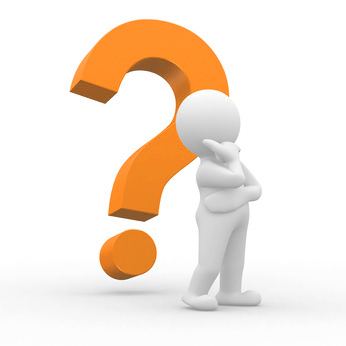